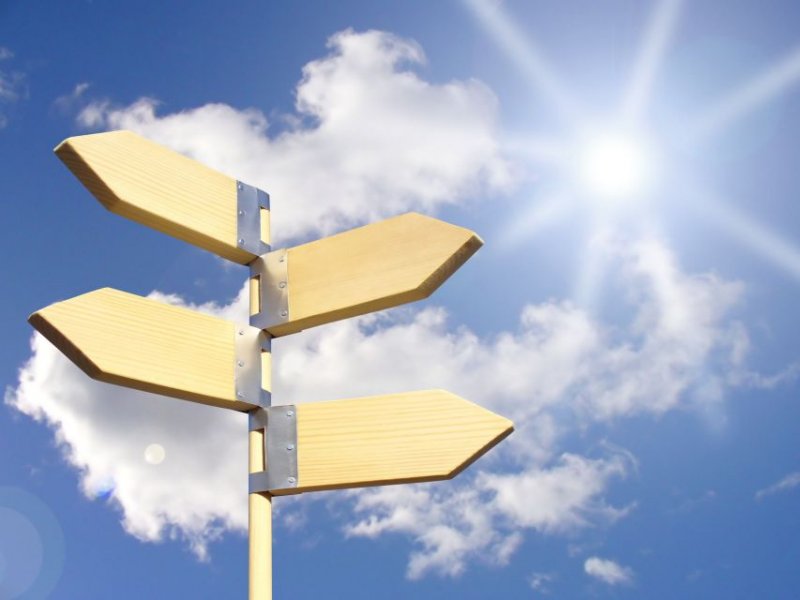 How Shall The Young Secure Their Hearts?
Psalm 119:9-16
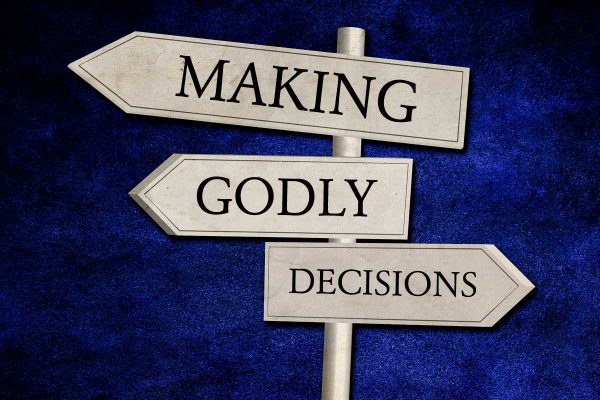 Decisions
determine 
your
The Courage To Make A Hard Decision
Biblical Examples of Hard Decisions
Joseph	Genesis 39
Esther 	Esther 3-4
Daniel 	Daniel 6
Jesus 	Matthew 26:36-46,   Philippians 2:5-8
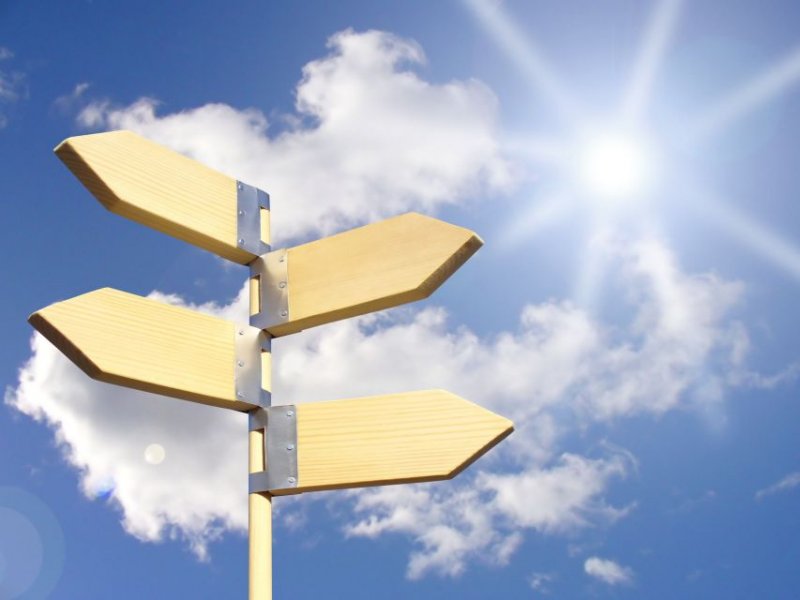 The Courage To Make A Hard Decision
Where does the courage to overcome the temptation to "cave" come from?
 
What decisions will have to be made to walk away from a bad relationship or a bad situation?
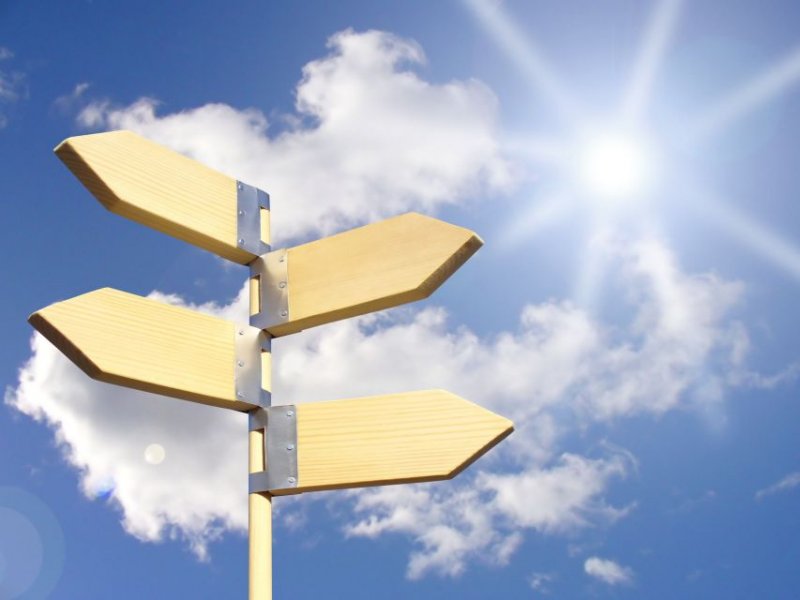 The Courage To Make A Hard Decision
What is a panic decision (review)?
 
When will the decision need to be made to avoid the "panic decisions"?

If folks in the Bible had the strength and courage to make hard decisions, can we?
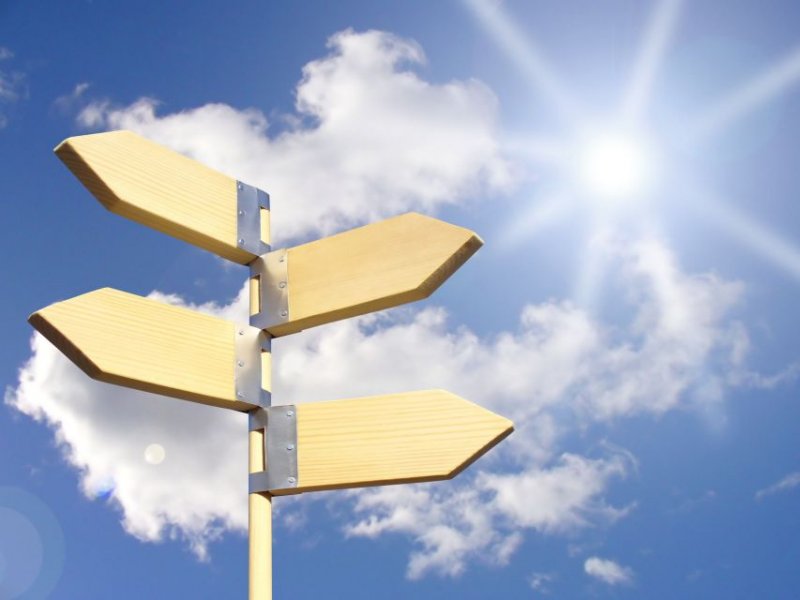